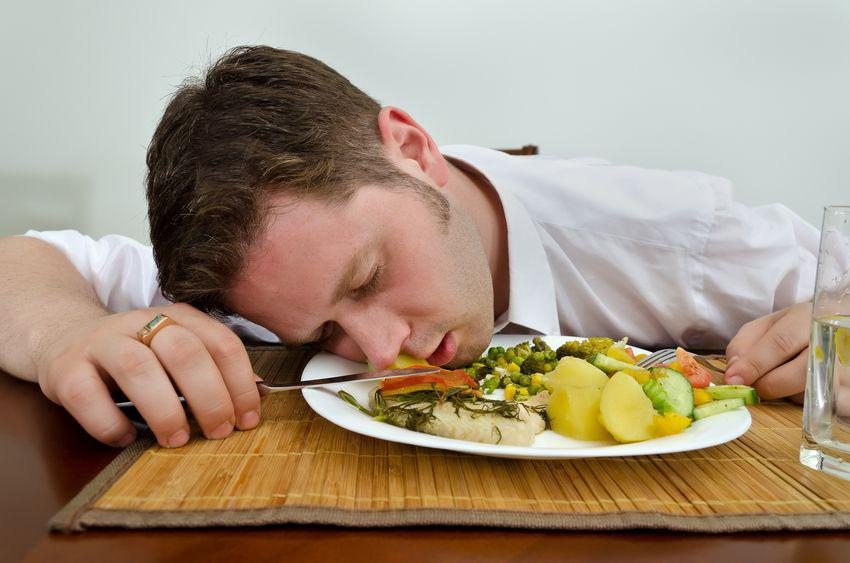 Hacking the stress system: the stress response as an adaptive trait that can work for or against you
VIII - Lifestyle and stress I: Nutrition & Sleep
Nutrition
On the chaos that is Nutrition Science
Everyone has their favourite diet and tests it against the standard American diet (MacDonald’s, Burger king and worse).
Very few randomised trails
Extremely complicated to get people to follow a diet
Animal studies usually do not translate well
Mostly self-report data (highly unreliable)

Mostly aimed at the treatment of disease rather than optimum function
Heart disease, obesity, diabetes 
With the exception of sport’s science, longevity research
What do we actually know about prehistoric diet?
Atkins, paleo, raw, vegan, carnivore, keto … ????

We actually know surprisingly little
Generalist (all types of food stuffs)
An aim at digestibility 

But!!!! This diet was consumed in a highly physically active context!
Nutrition is partially about what else we are willing to do
Key nutrients
Micronutrients 

Vitamins
Minerals
Macronutrients

Carbohydrates (4cal/gram)
Protein (4cal/gram)*
Fat (9cal/gram)*
The digestive system has specific sensors for different nutrients
Sugars
We like sweet things even if you numb taste buds
Stimulates endorphin secretion
Amino acids (building blocks of protein)
We will eat until we have enough, not until we are full
L-tyrocine (dopamine precursor)
Chicken, turkey, fish, milk, yoghurt and almonds
Fats (lipids)
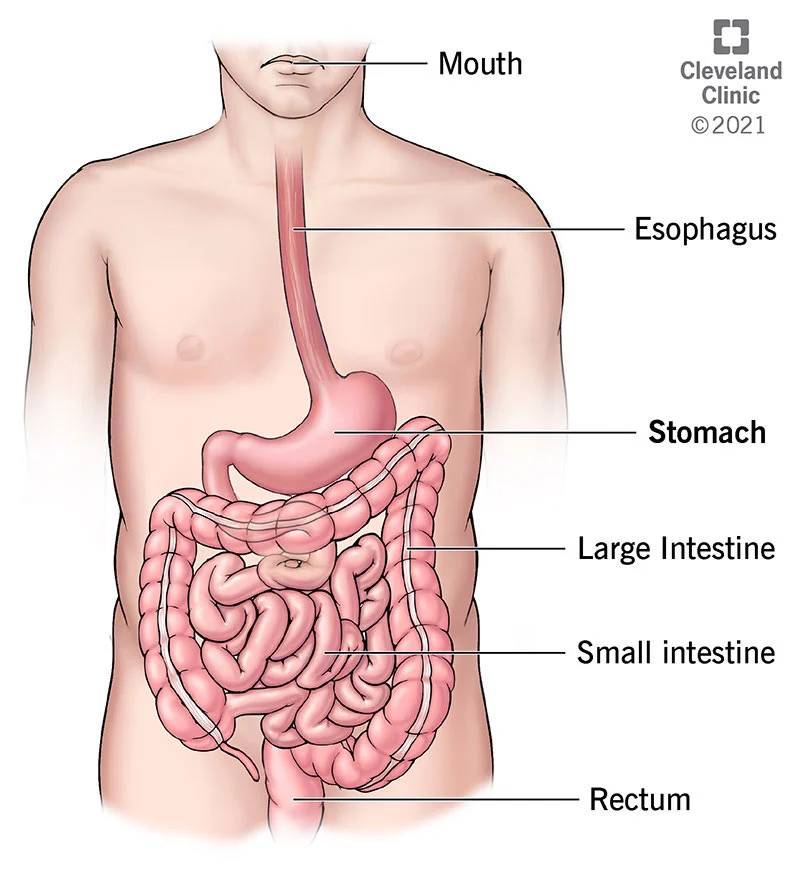 The system simplified
What you do not use, you store. But, not all macronutrients are stored the same way.
Insulin
Fat metabolism

Stress releases stored energy
Cortisol

Stress for no real reason 
You dump a lot of energy on the system, remove it, dump it back in, remove it, etc.
Fasting
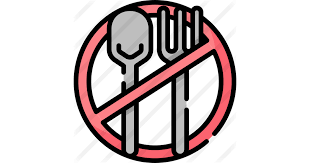 Autophagy
ketosis

Longevity

Regulation of insulin levels

Neurogenesis
Mattson, M. P., Longo, V. D., & Harvie, M. (2017). Impact of intermittent fasting on health and disease processes. Ageing Research Reviews, 39, 46–58. https://doi.org/10.1016/j.arr.2016.10.005
Longo, V. D., Mitteldorf, J., & Skulachev, V. P. (2005). Opinion: Programmed and altruistic ageing. Nature Reviews Genetics, 6(11), 866–872. https://doi.org/10.1038/nrg1706
Sugar & insulin resistancea curse or an adaptive trait gone wrong
Diabetes type 2
Fatty liver disease
Obesity
Cognitive downregulation
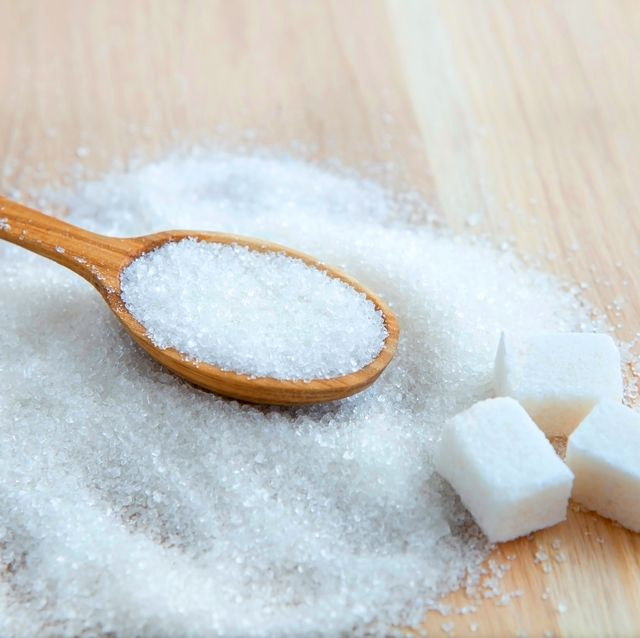 Lustig, R. H. (2014). Fat Chance: The Hidden Truth About Sugar, Obesity and Disease. London: Fourth Estate Ltd.
Could insulin resistance be an adaptive trait?
Many animals do not only start eating much more in preparation for winter but also change diet.
Fructose trigger
Higher consumption
Insulin resistance
Fat production
Cognitive downregulation
A response to prolonged periods of food shortage aimed at securing core functions
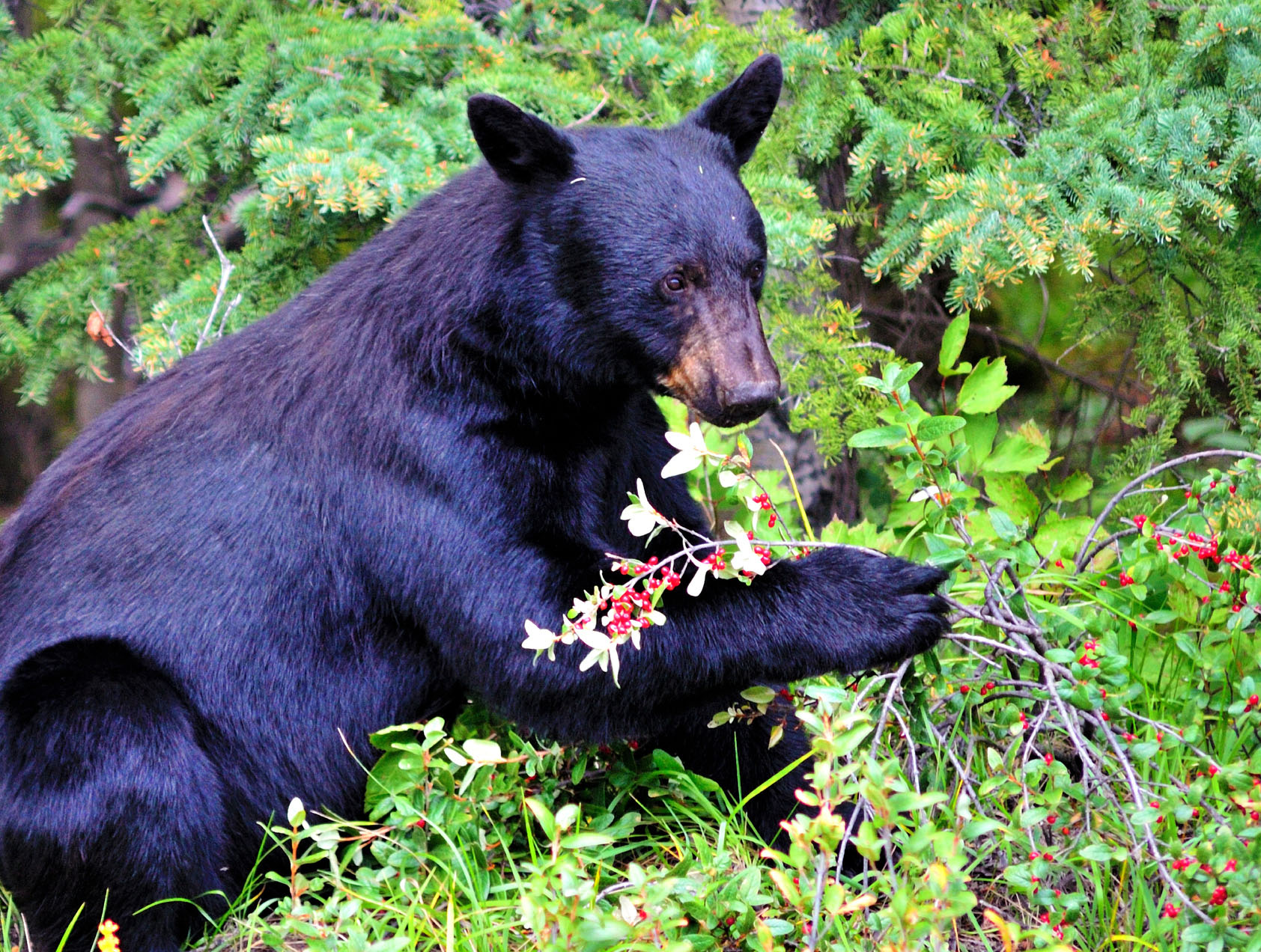 Johnson, R. (2022). Nature Wants Us to Be Fat_ The Surprising Science Behind Why We Gain Weight and How We Can Prevent–and Reverse–It-BenBella Books (2021). Dallas: Ben Bella Books, inc.
Sleep
When was the last time you were delusional?
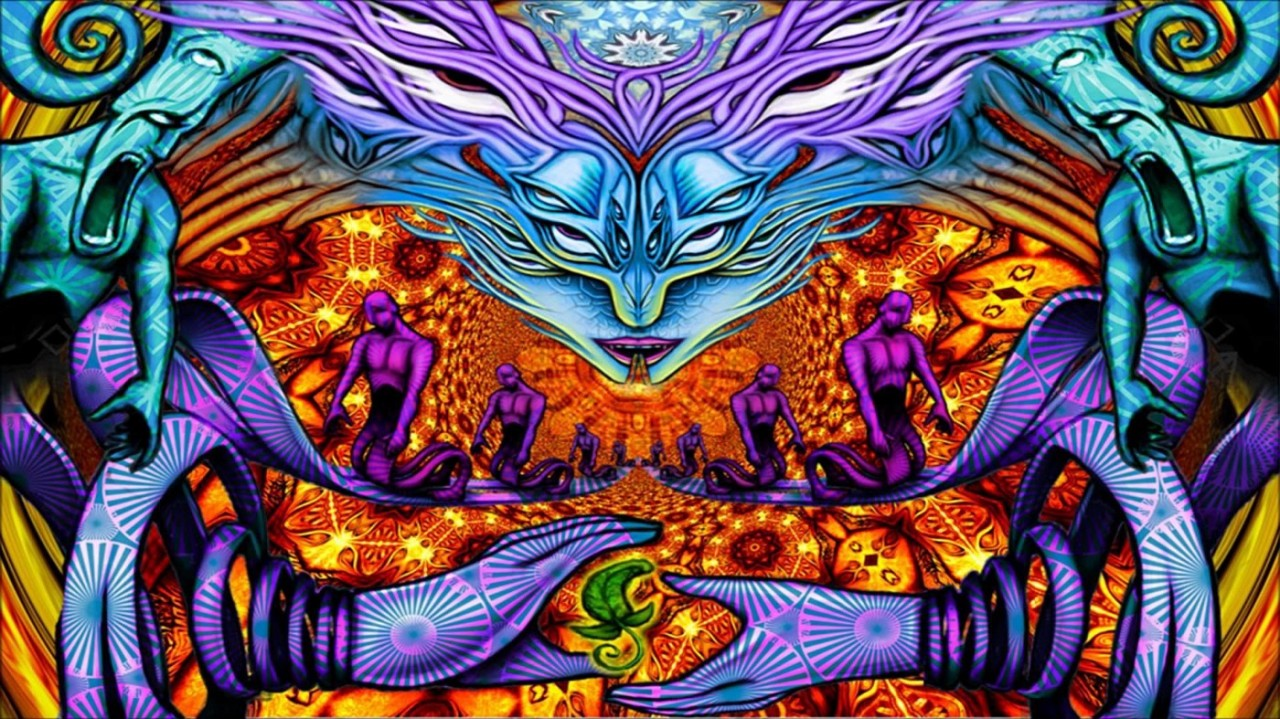 On the importance of sleep
Nature has not provided us with a means to store sleep. The sleep we do not get is lost.

Immune system
Sex hormones
Cognitive function
Almondes, K. M. de, Marín Agudelo, H. A., & Jiménez-Correa, U. (2021). Impact of Sleep Deprivation on Emotional Regulation and the Immune System of Healthcare Workers as a Risk Factor for COVID 19: Practical Recommendations From a Task Force of the Latin American Association of Sleep Psychology. Frontiers in Psychology, 12(May), 1–10. https://doi.org/10.3389/fpsyg.2021.564227
Garbarino, S., Lanteri, P., Bragazzi, N. L., Magnavita, N., & Scoditti, E. (2021). Role of sleep deprivation in immune-related disease risk and outcomes. Communications Biology, 4(1). https://doi.org/10.1038/s42003-021-02825-4
Lateef, O. M., & Akintubosun, M. O. (2020). Sleep and reproductive health. Journal of Circadian Rhythms, 18(1), 1–11. https://doi.org/10.5334/jcr.190
Su, L., Zhang, S. zheng, Zhu, J., Wu, J., & Jiao, Y. zheng. (2021). Effect of partial and total sleep deprivation on serum testosterone in healthy males: a systematic review and meta-analysis. Sleep Medicine, 88, 267–273. https://doi.org/10.1016/j.sleep.2021.10.031
Csipo, T., Lipecz, A., Owens, C., Mukli, P., Perry, J. W., Tarantini, S., … Yabluchanskiy, A. (2021). Sleep deprivation impairs cognitive performance, alters task-associated cerebral blood flow and decreases cortical neurovascular coupling-related hemodynamic responses. Scientific Reports, 11(1), 1–13. https://doi.org/10.1038/s41598-021-00188-8
Stages of sleep: and their importance
Deep sleep
Delta waves / slow waves
Memory consolidation


Rapid Eye Movement sleep
Dream state
Memory contextualisation
Why sleep is so important
Acute extreme sleep deprivation can 
Be fatal
Lead to exacerbation of mental issues
Will lead to psychotic symptoms while sleep deprived

Chronic sleep deprivation
Testosterone (a few nights of 4-5 hours – drop to levels of someone 10 years older)
Blood sugar dysregulation
Immune system failure
Effect on gene-expression 
1 night of 4 hours – a 70 % drop in natural killer cells
Alzheimer's
Walker, M. (2017). Why We Sleep: Unlocking the Power of Sleep and Dreams. Retrieved from https://www.ptonline.com/articles/how-to-get-better-mfi-results